Session 6: SMART Cable Emerging Network
Bruce Howe, Chair, ITU/WMO/UNESCO-IOC Joint Task Force SMART Cables

Sixteenth Observations Coordination Group Meeting (OCG-16)
7-10 April 2025, IFREMER, Brest, France.
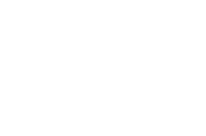 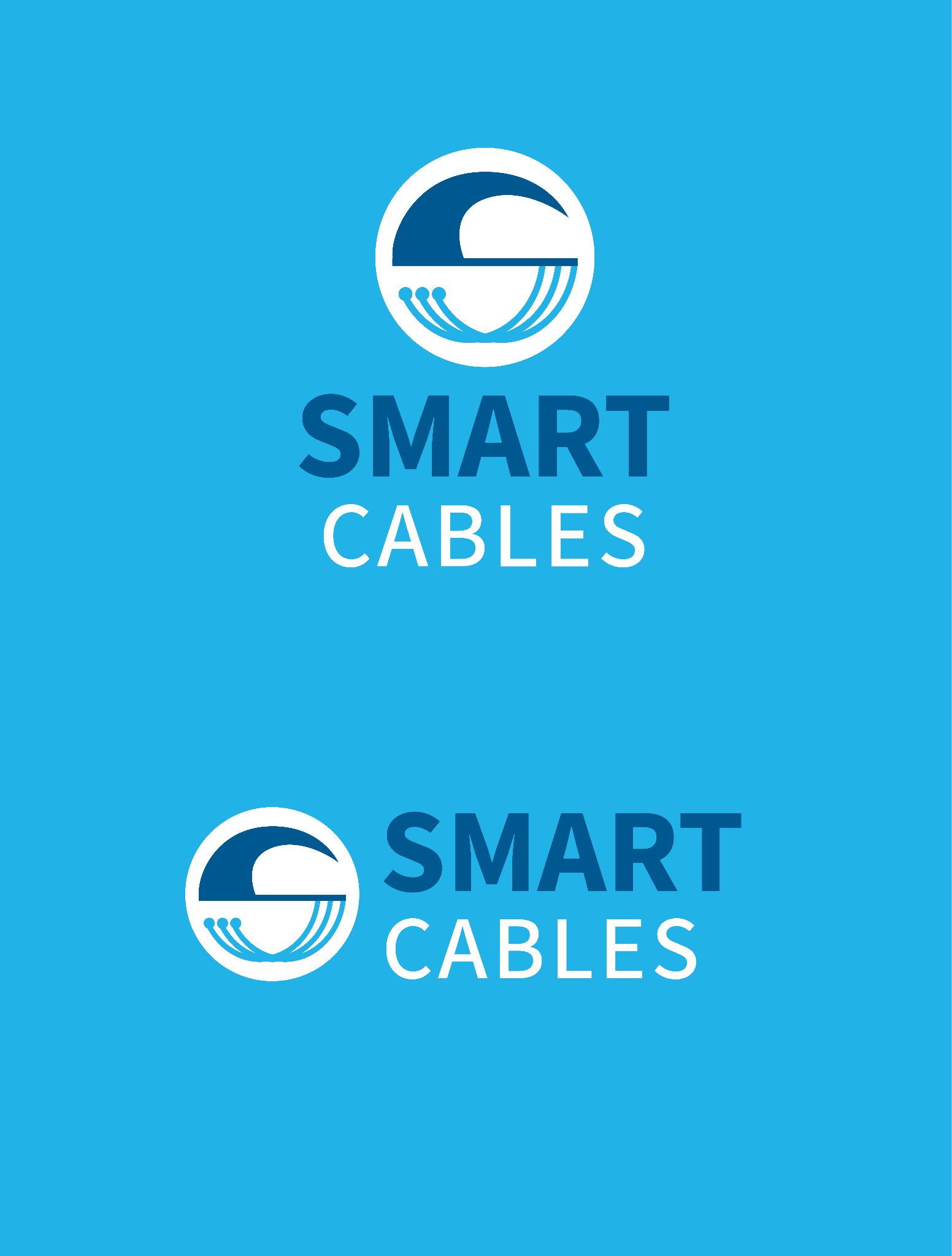 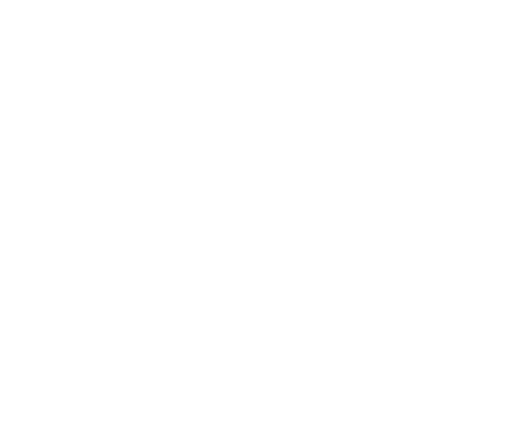 Climate Change and Disaster Risk Reduction
Global Array for Climate, Oceans, Sea Level, Earthquakes, Tsunamis
A sustained planetary sensor, power, Internet network
1st order addition to Ocean-Earth observing system
Share submarine cable infrastructure
Telecom + science
 ⬇ €$
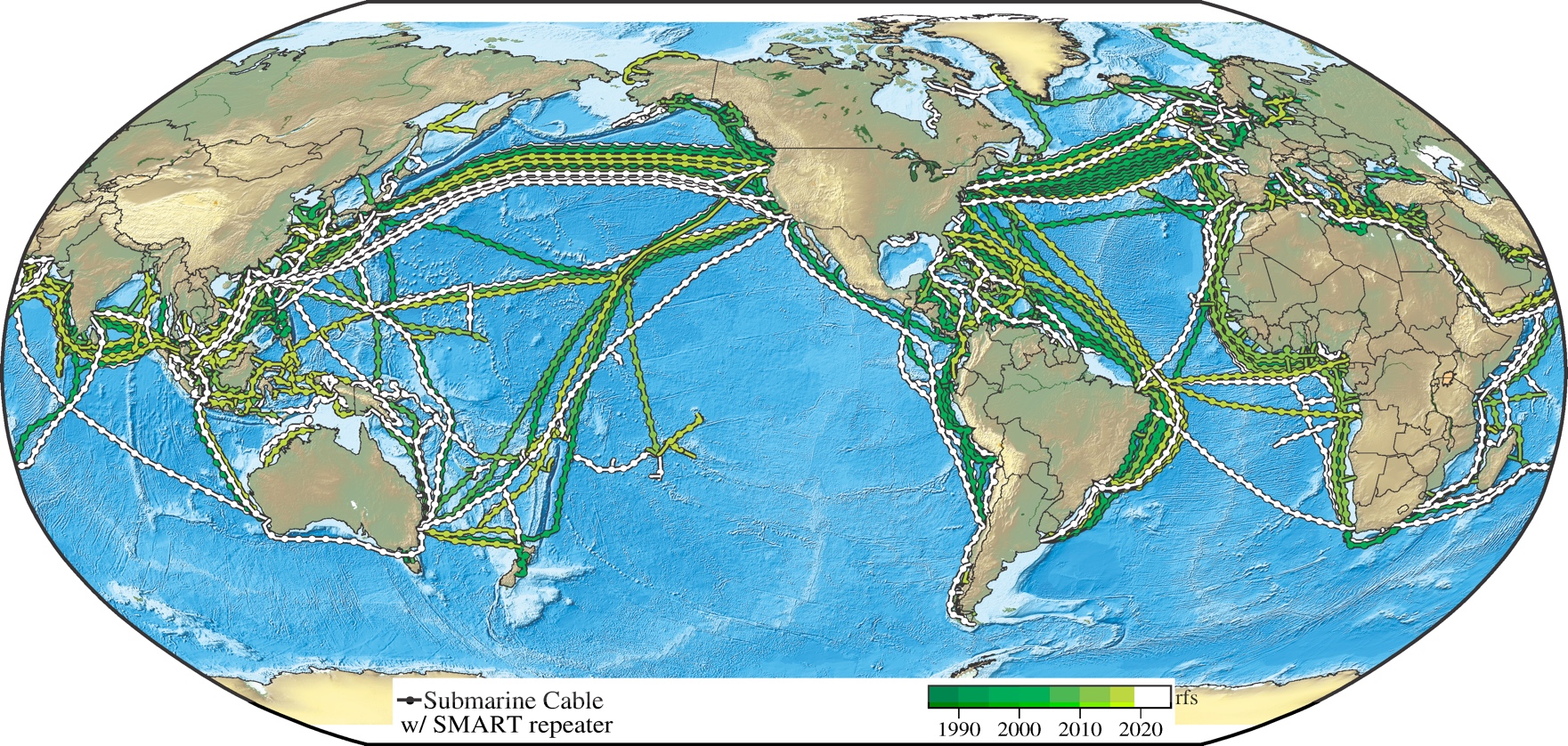 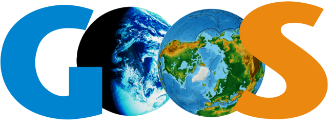 NO Interference
Emerging
Network
1.4+ GM 
~20,000 repeaters
20 year refresh
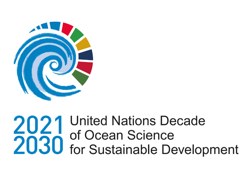 Every ~100 km
InSEA Wet Demo 2023
SMART Atlantic CAM and Tamtam V-NC
Funded, install 2026
Know the environment protect the network
Bottom temperature, pressure, 
seismic motion
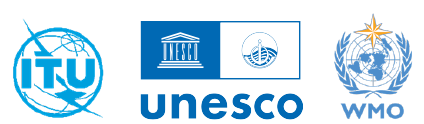 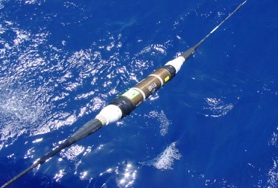 RAW pressure data 1-1-2024🡪29-1-2024
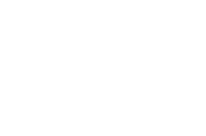 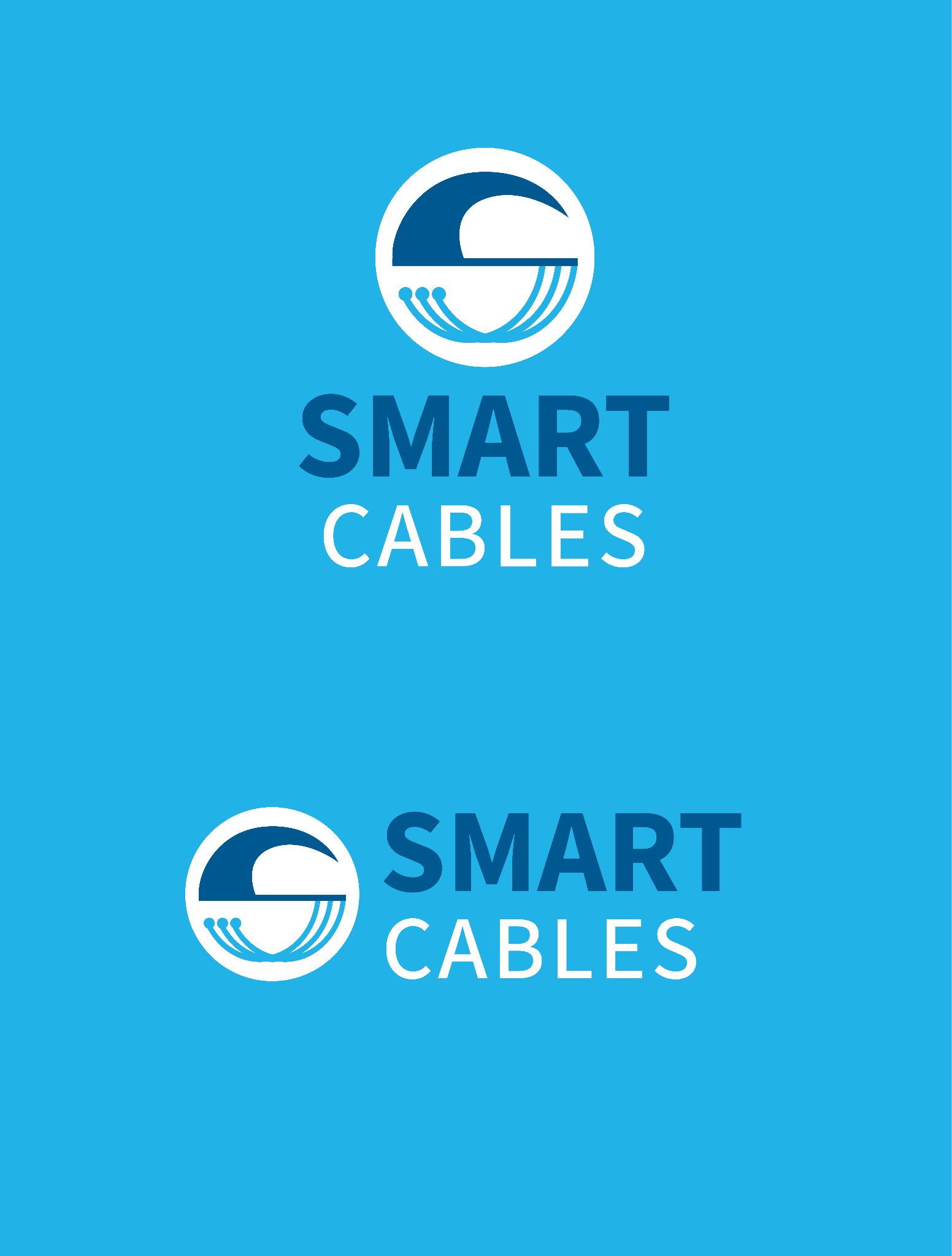 InSEA wet demo SMART cable
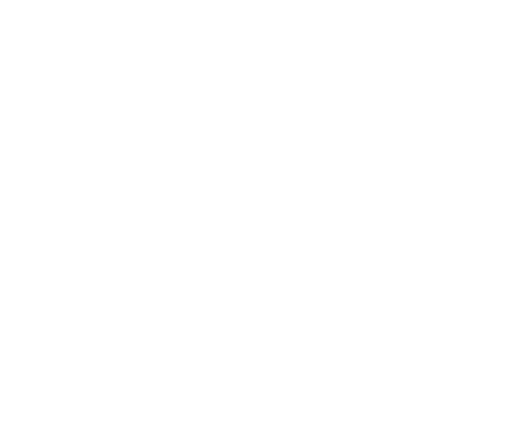 pressure data 1-1-2024🡪29-1-2024
temperature data 29-12-2023🡪2-1-2024
CALIPSO observatory seismometer
SMART cable seismometer
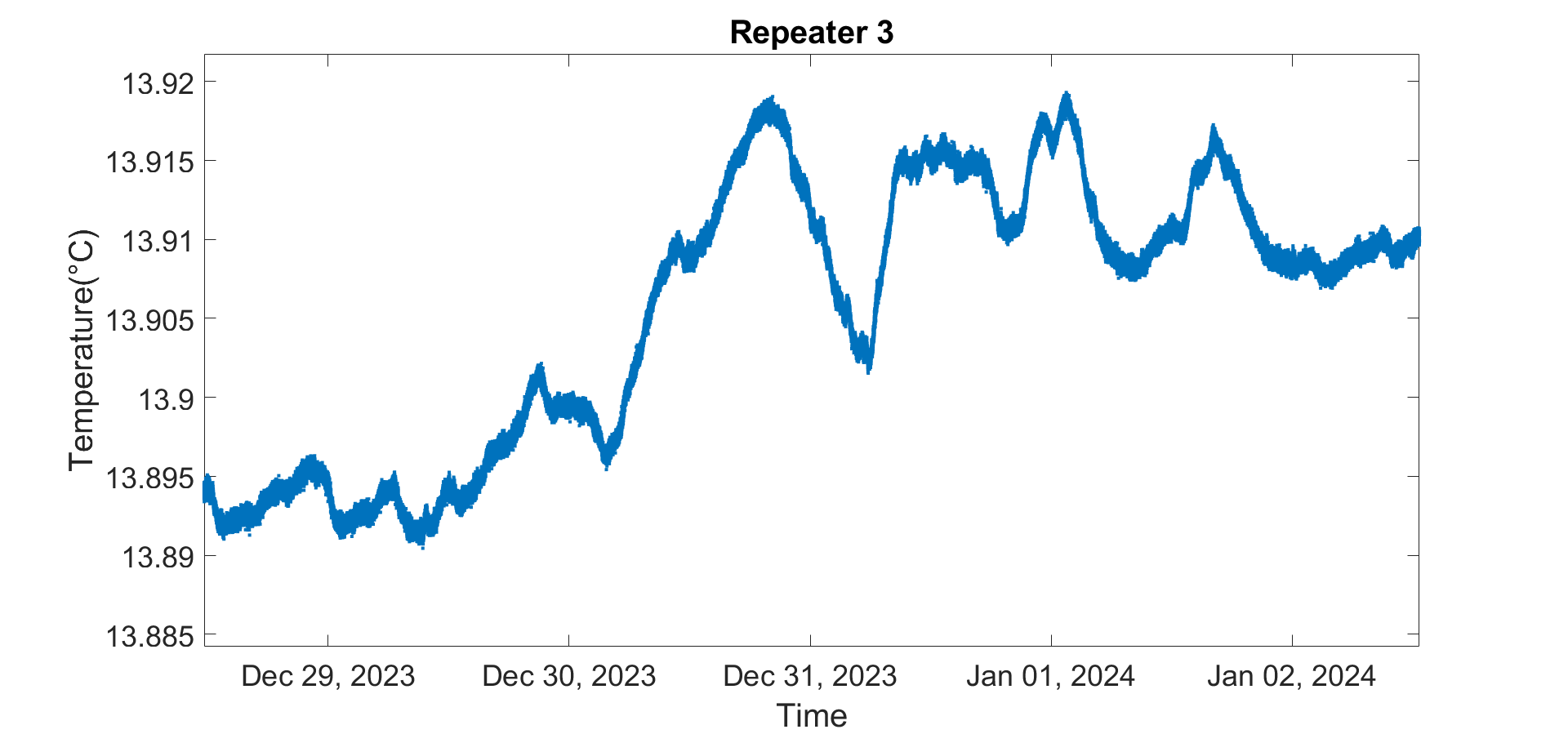 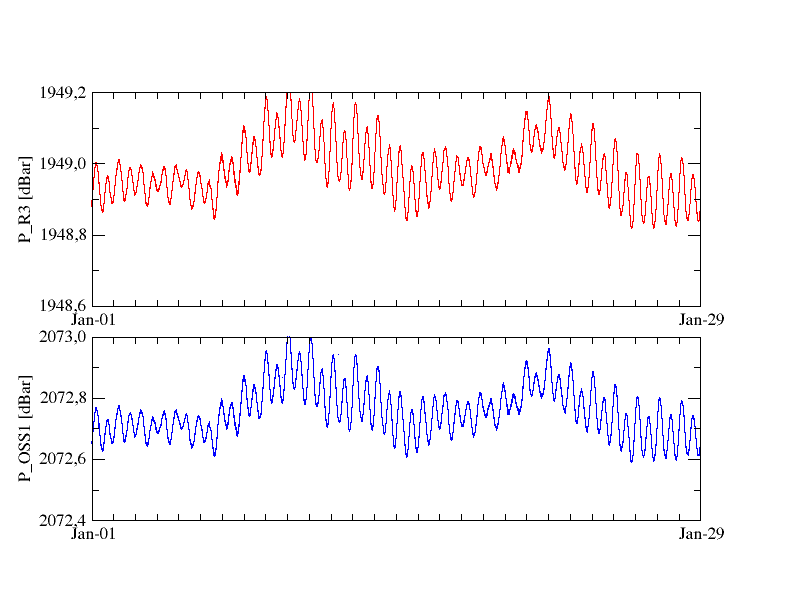 REPEATER 3
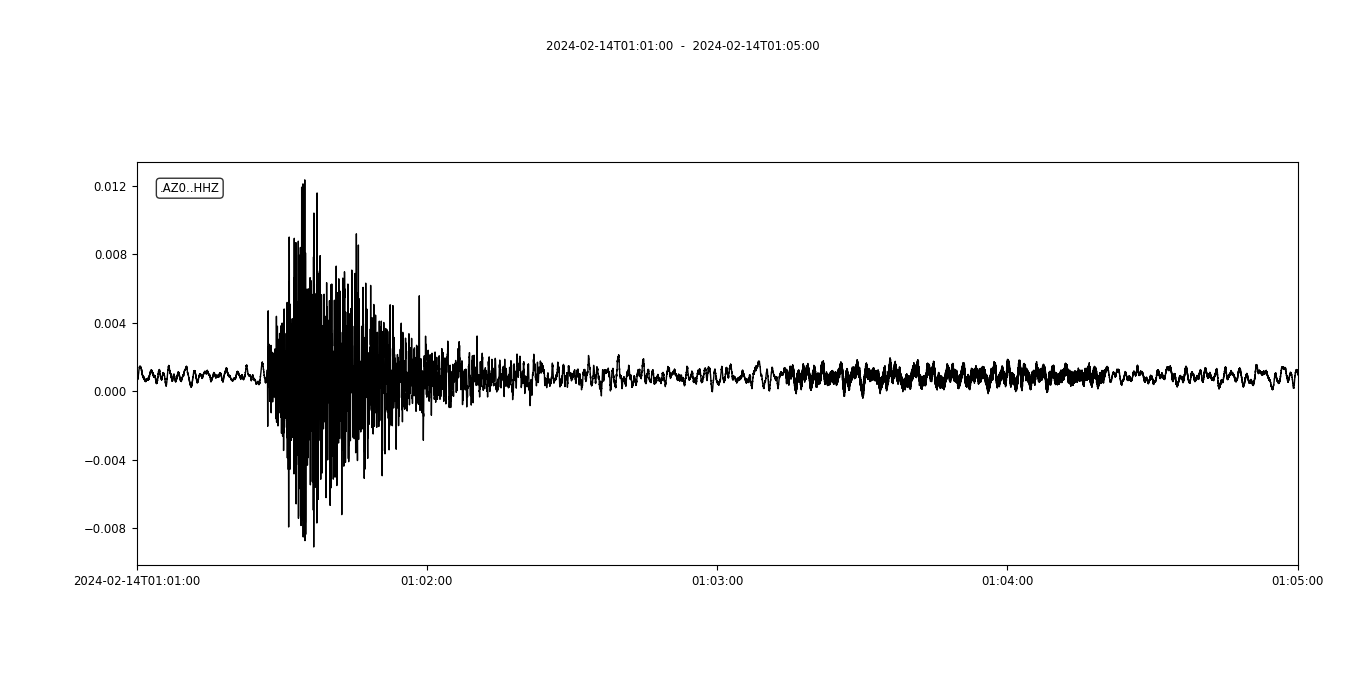 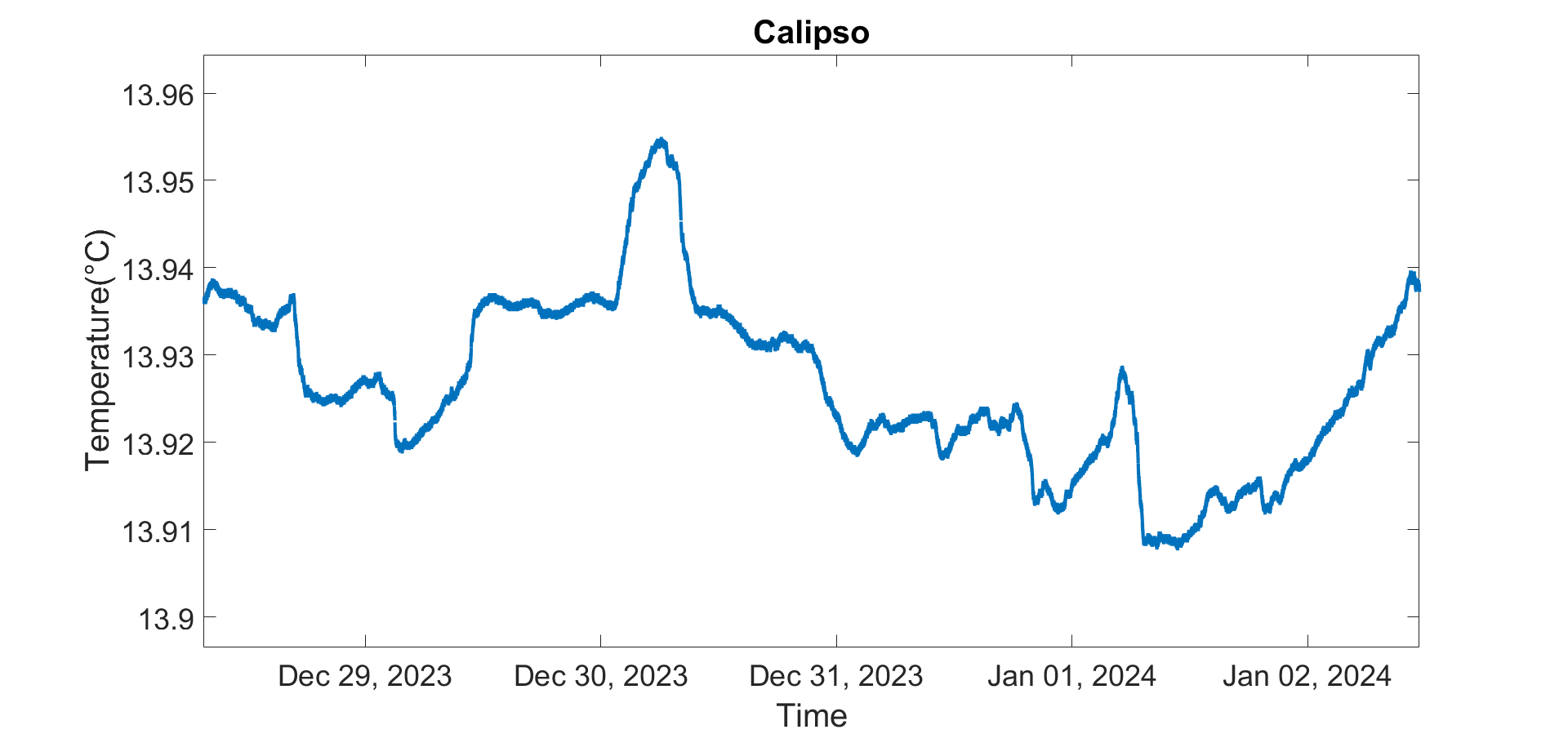 3-7 Hz filter
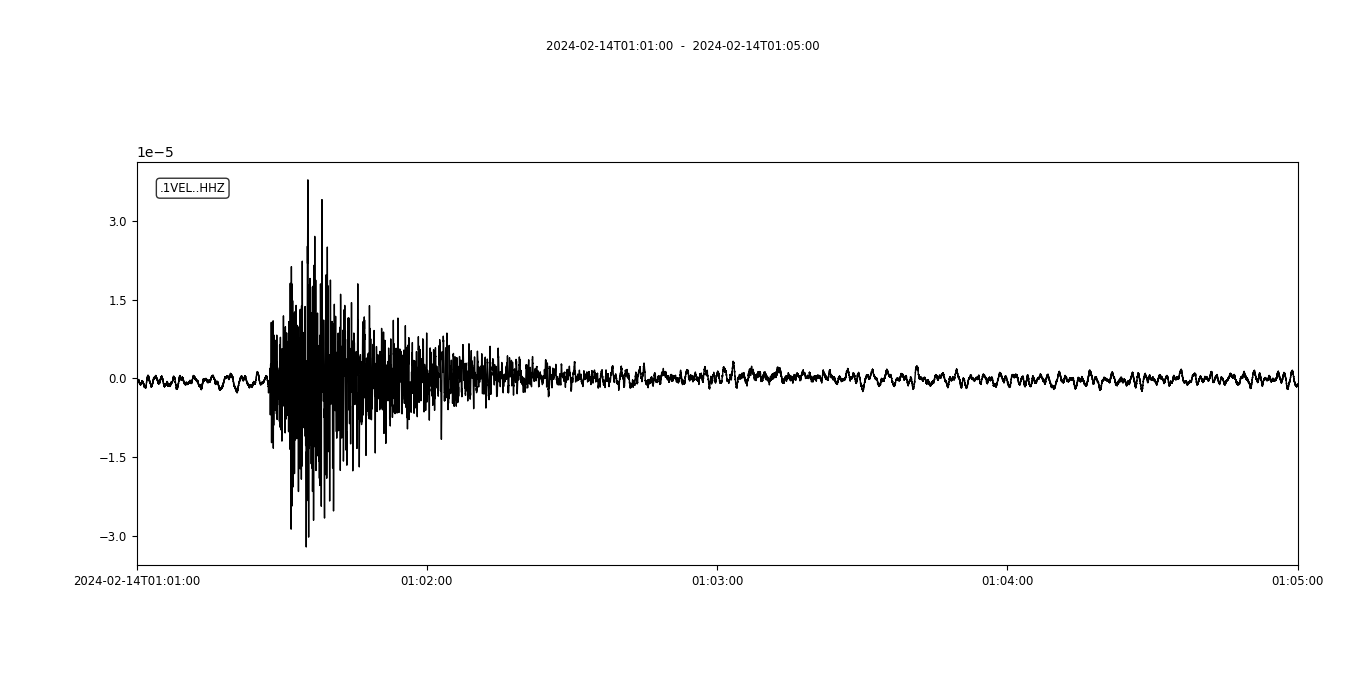 CALIPSO
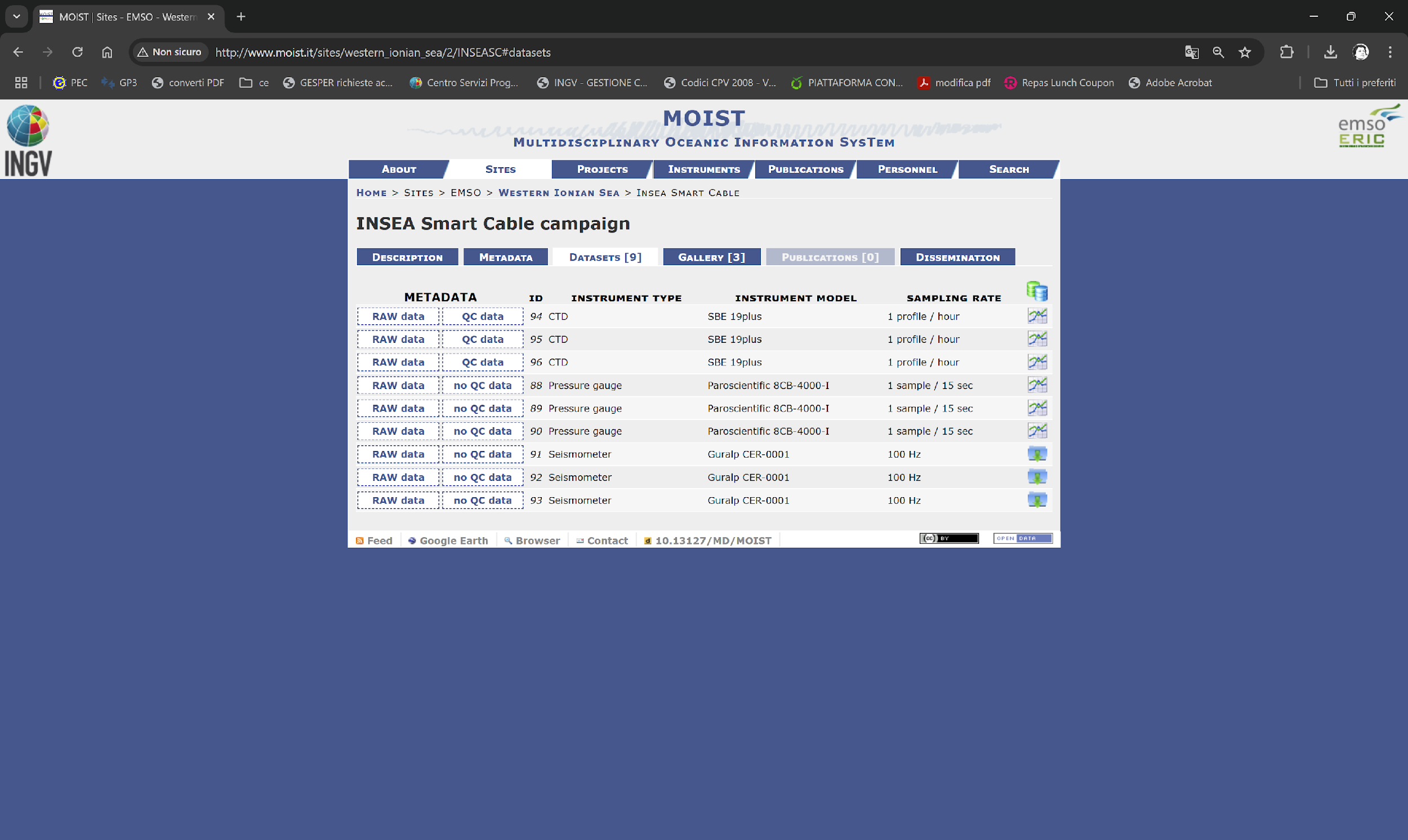 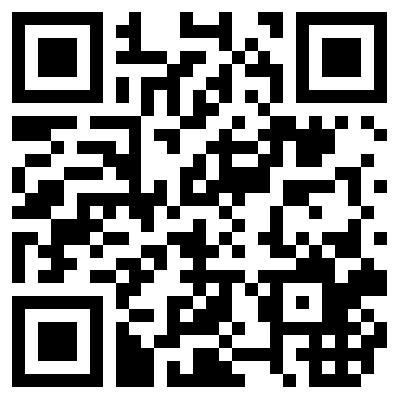 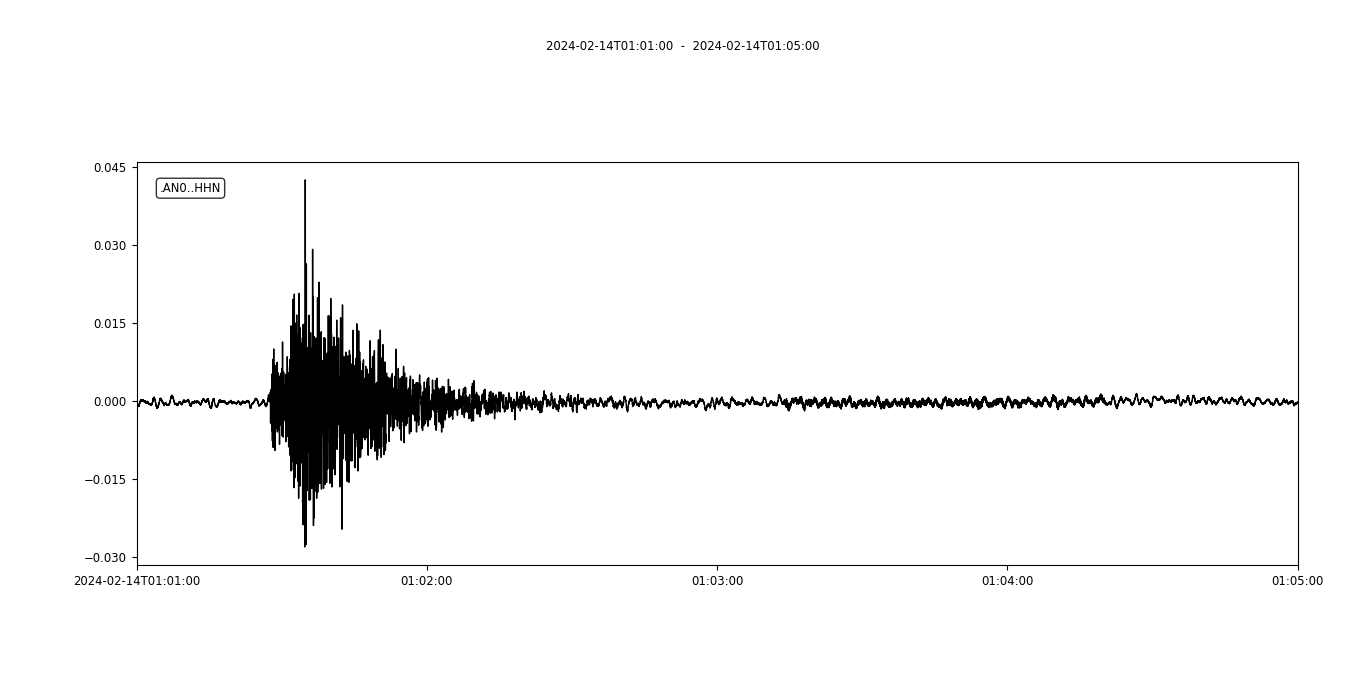 INGV
EMSO ERIC
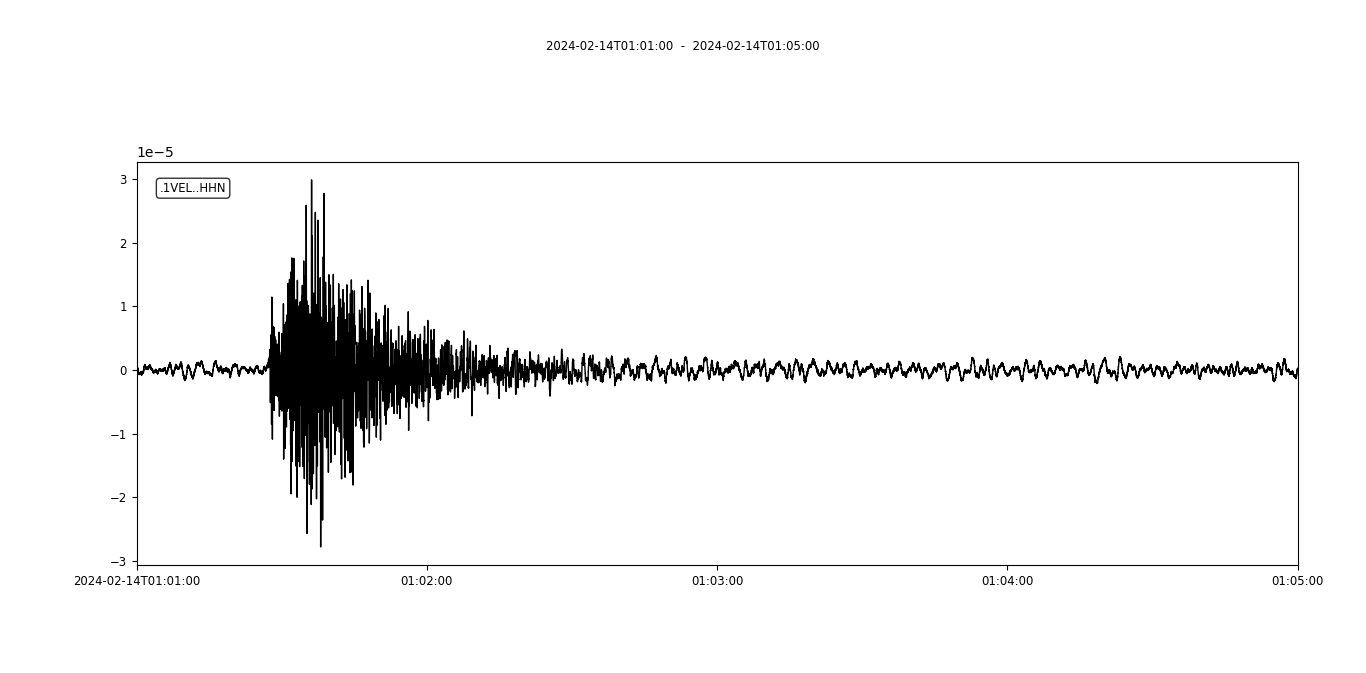 LOCAL EVENT ML 2.9 Ionian Sea 
31 km depth  
14-02-2024 01:01:17
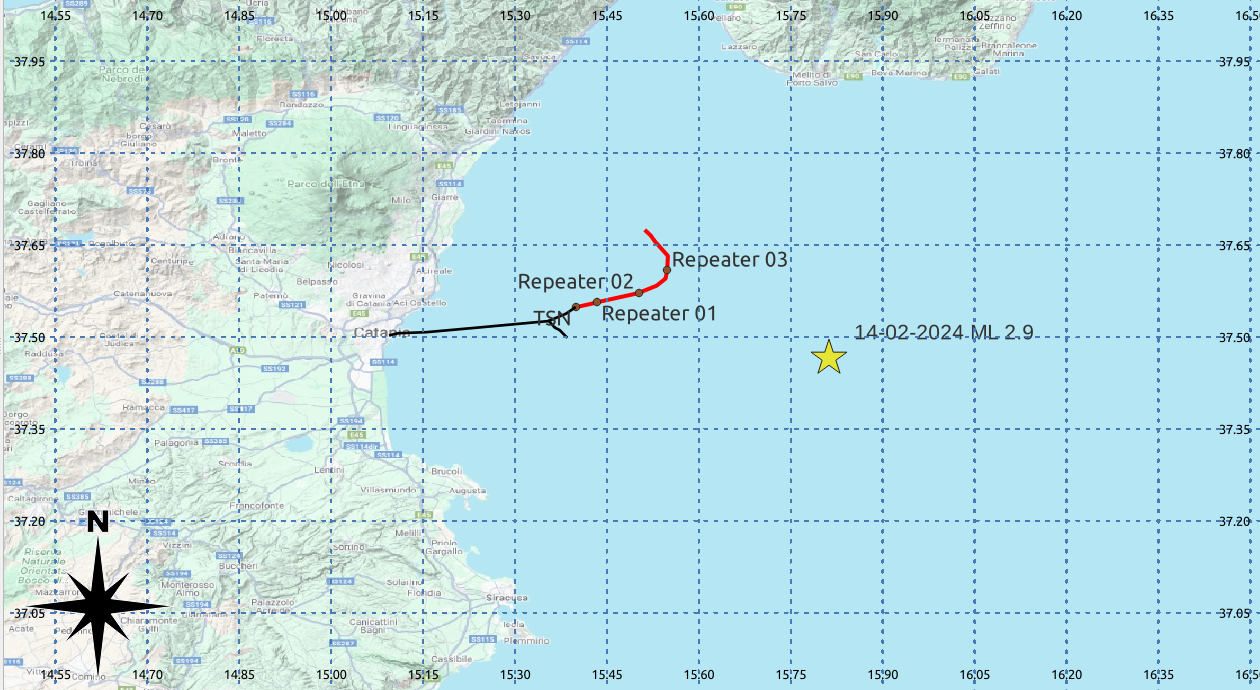 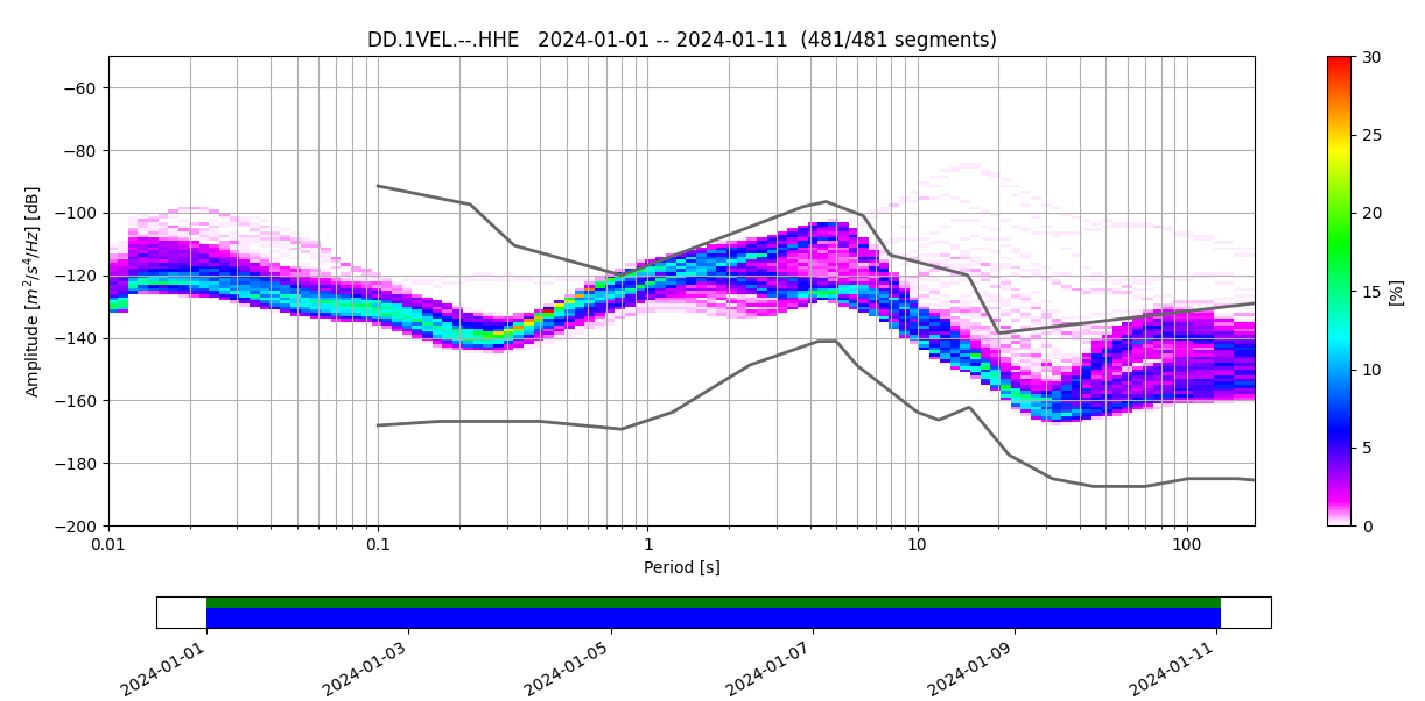 SMART cable PSD
http://www.moist.it/sites/western_ionian_sea/2/INSEASC
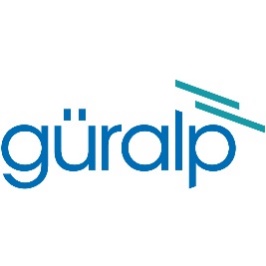 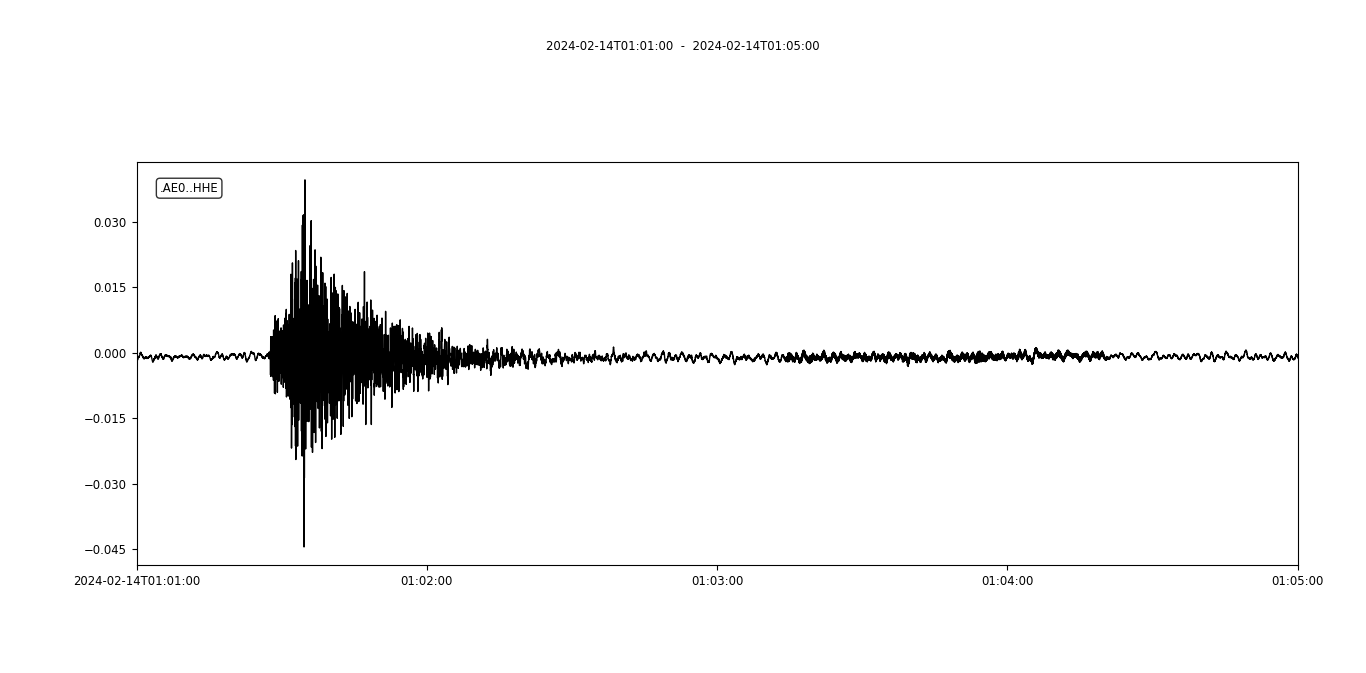 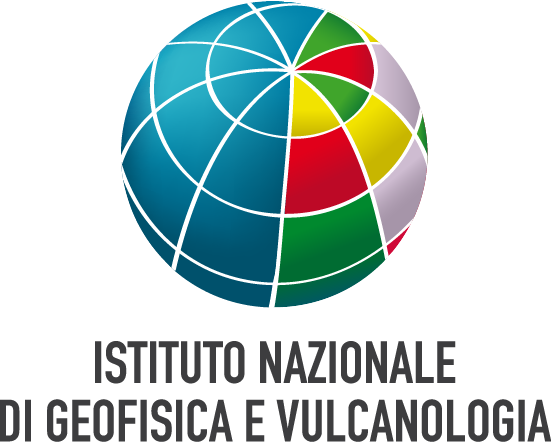 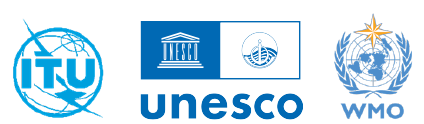 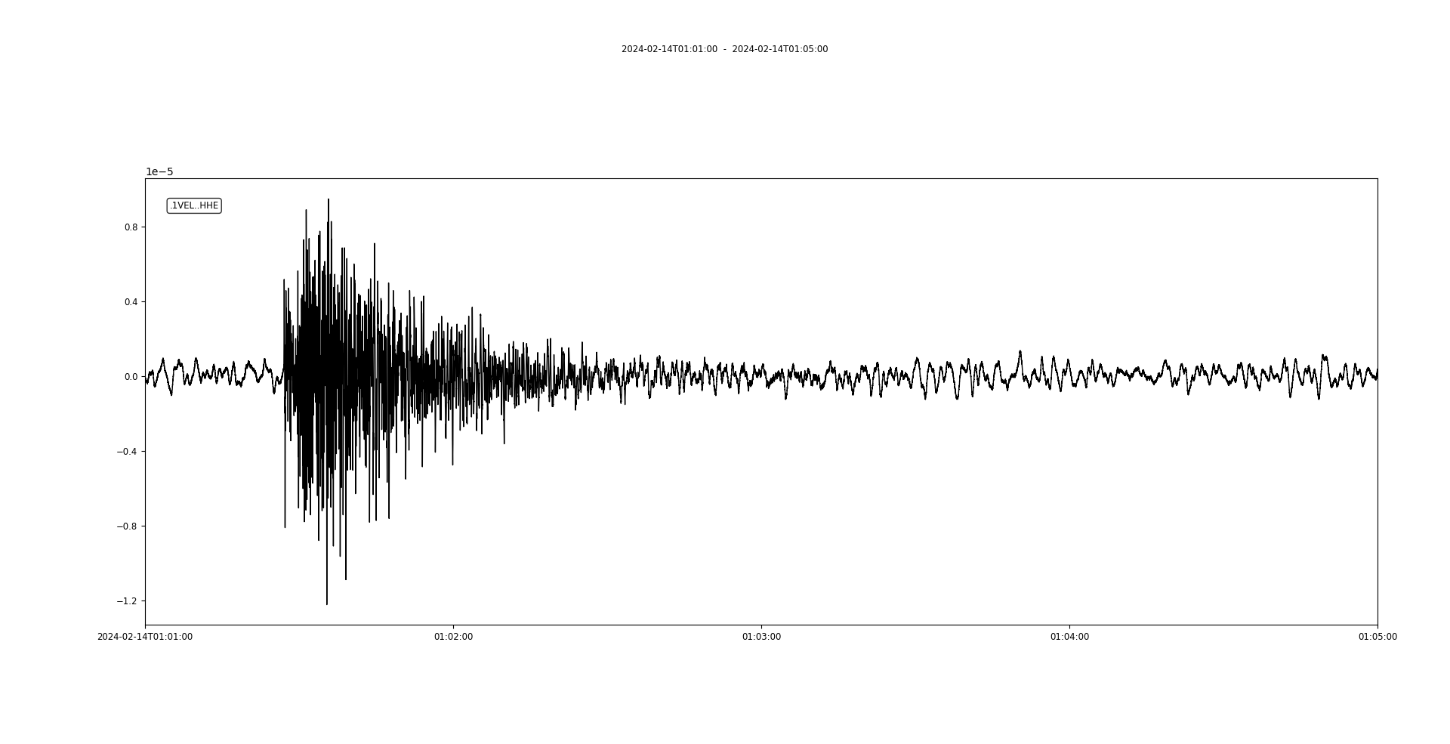 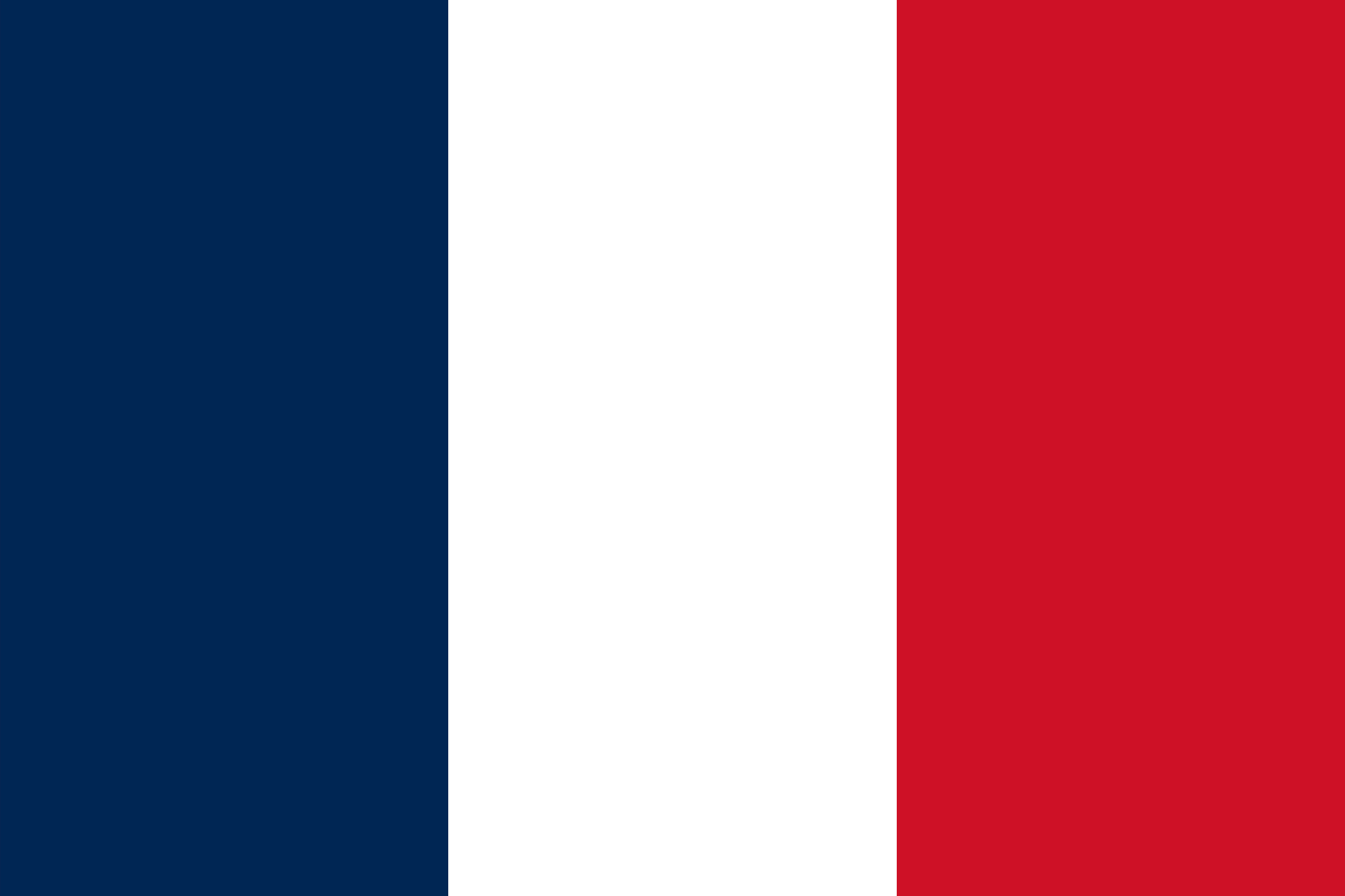 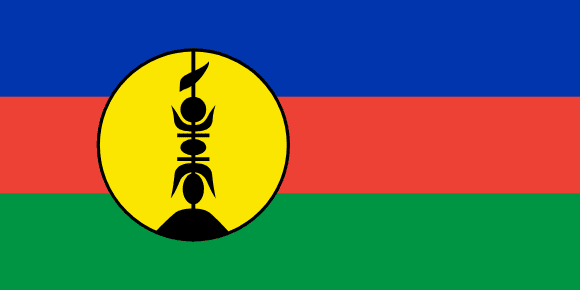 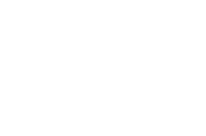 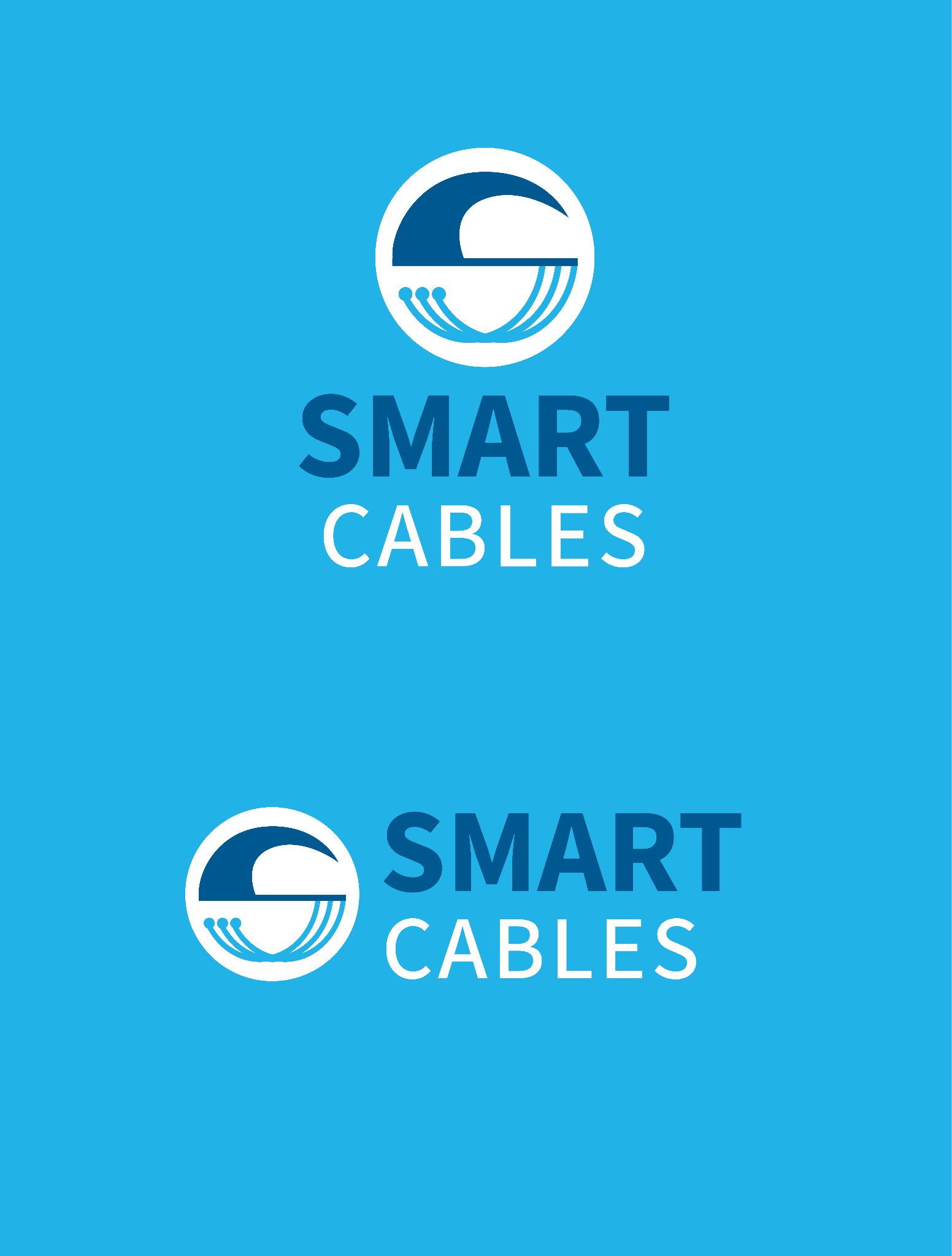 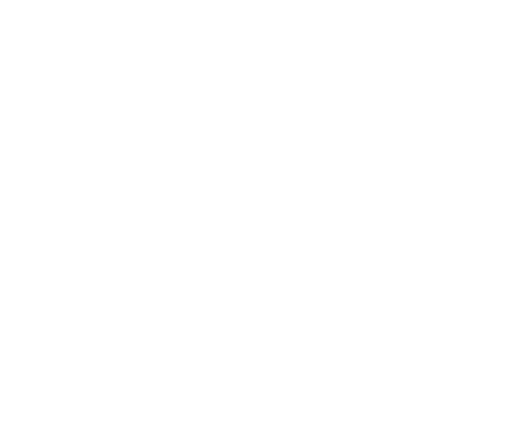 Funded SMART Cable Systems
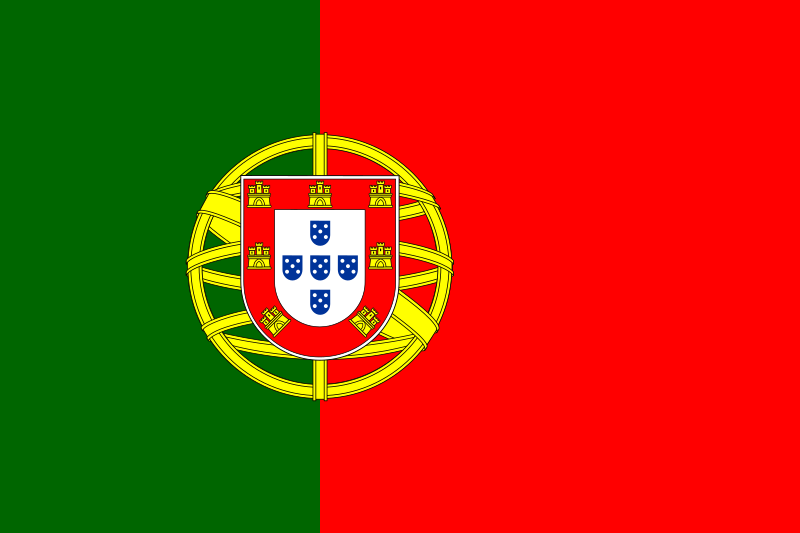 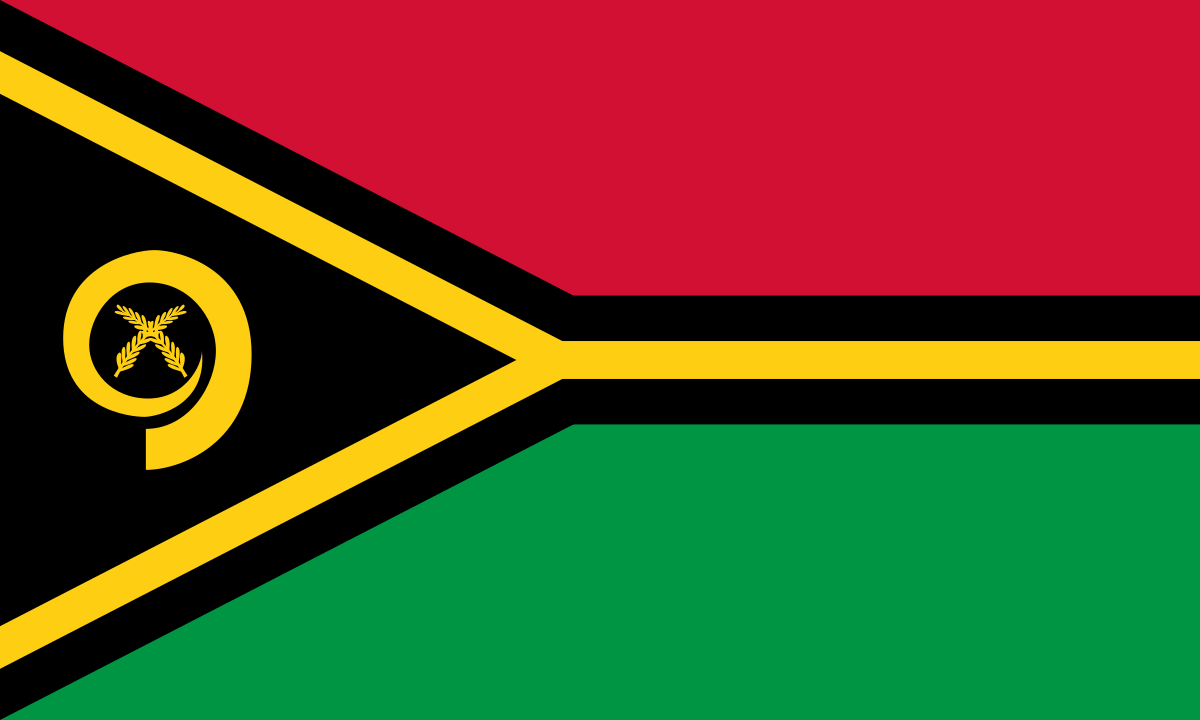 Atlantic CAM SMART System
TAMTAM SMART Cable System
Contracts
signed
ASN
RFS 2026
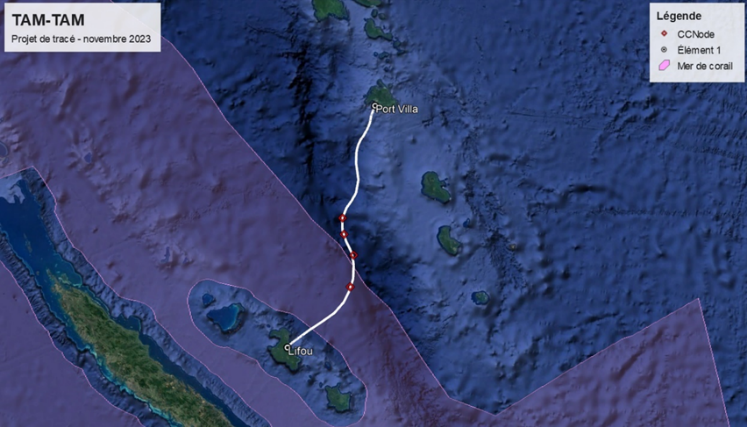 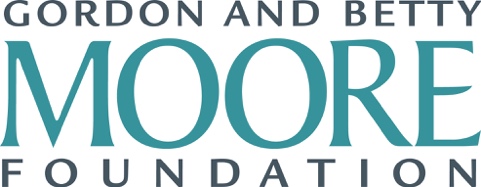 IPMA
Ifremer + VMGD
450 km long, 4 SMART modules 
France funding SMART (telecom: AFD, ADB)
3700 km, ~20 SMART modules
Gov’t €154M. EU support €56M
SMART 15% ➔ €22M ~ €2/citizen/25 y
~= 2 Tsunami buoys, 25 year (unreliable, 
	no seismic, not real time)
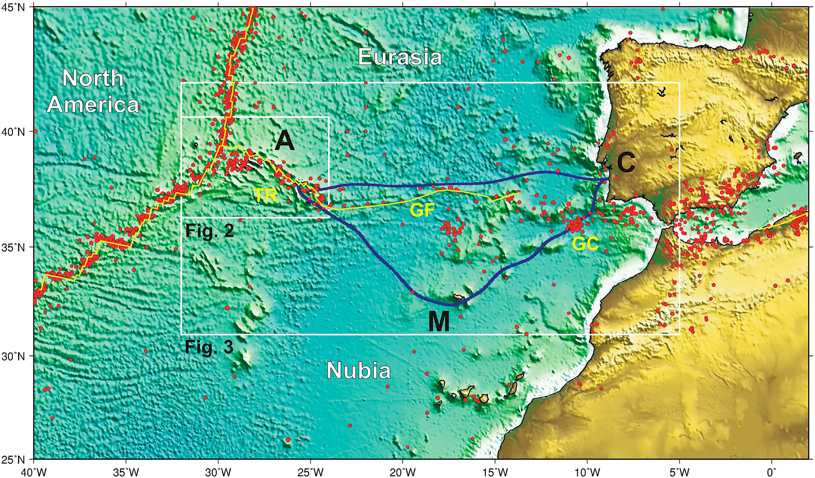 Lisbon
Azores
25+ year life, reliable, low lifetime cost
Leverage $5B/y industry, 175 y
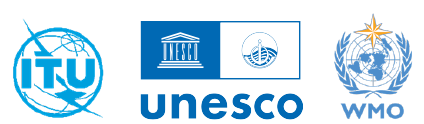 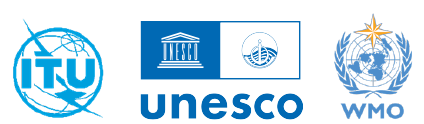 Optical Fiber Sensing in both
Madeira
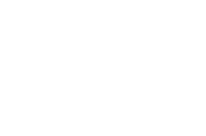 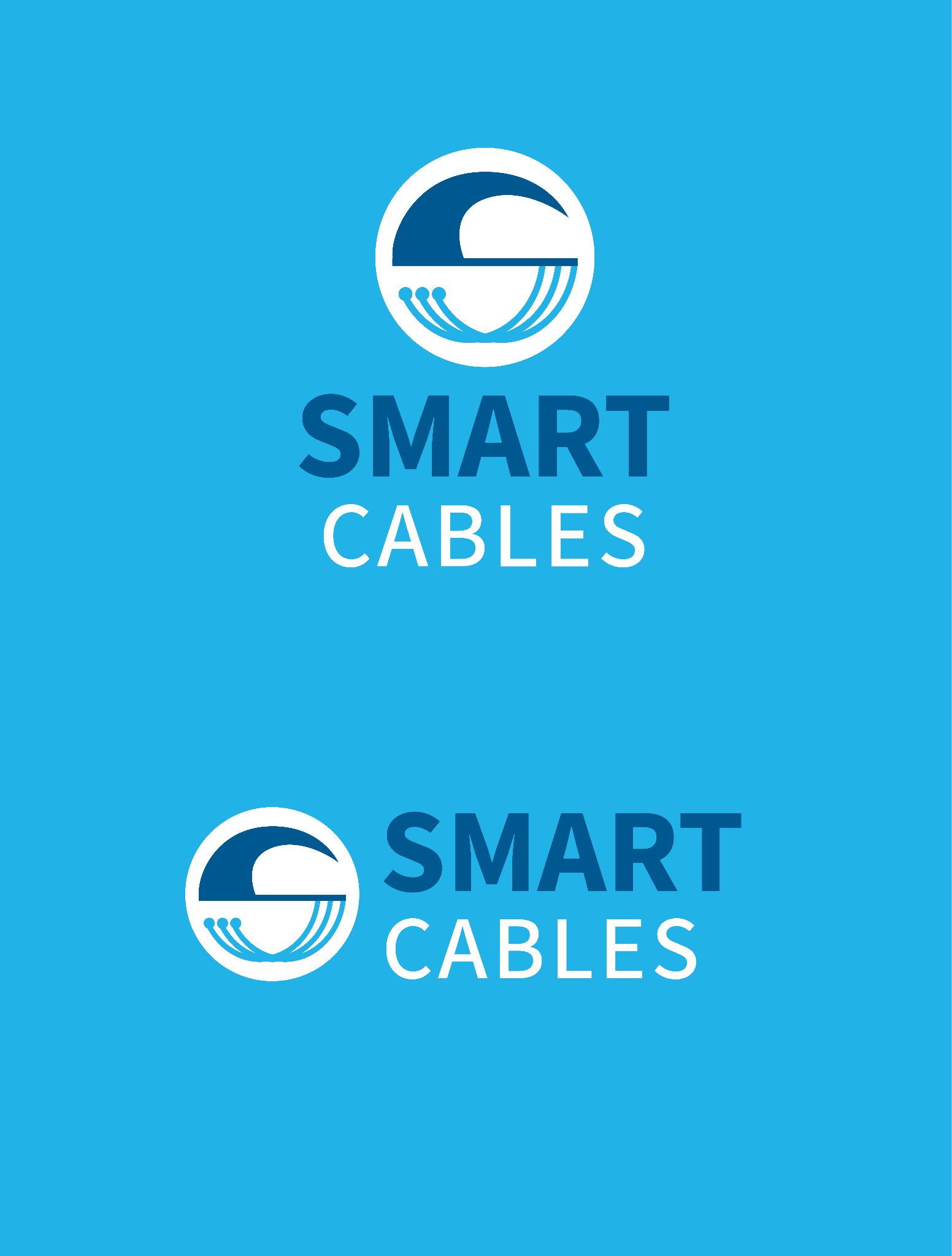 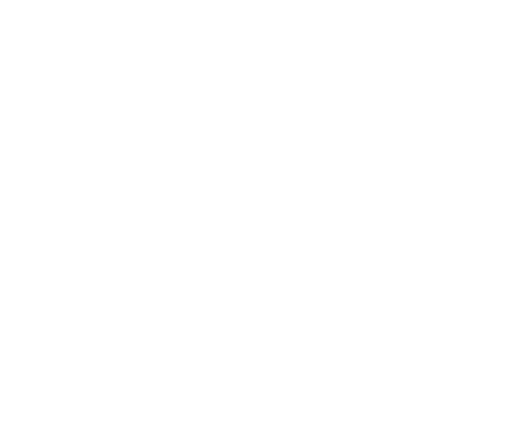 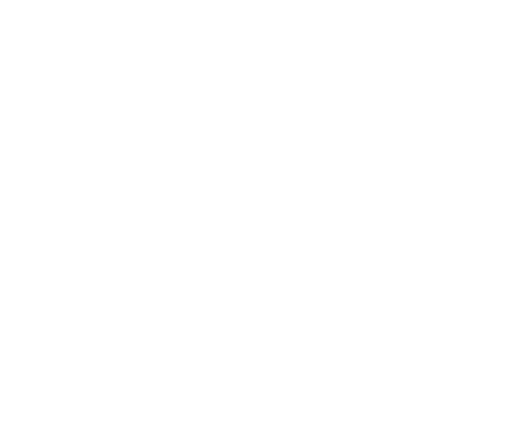 Polar and North Atlantic
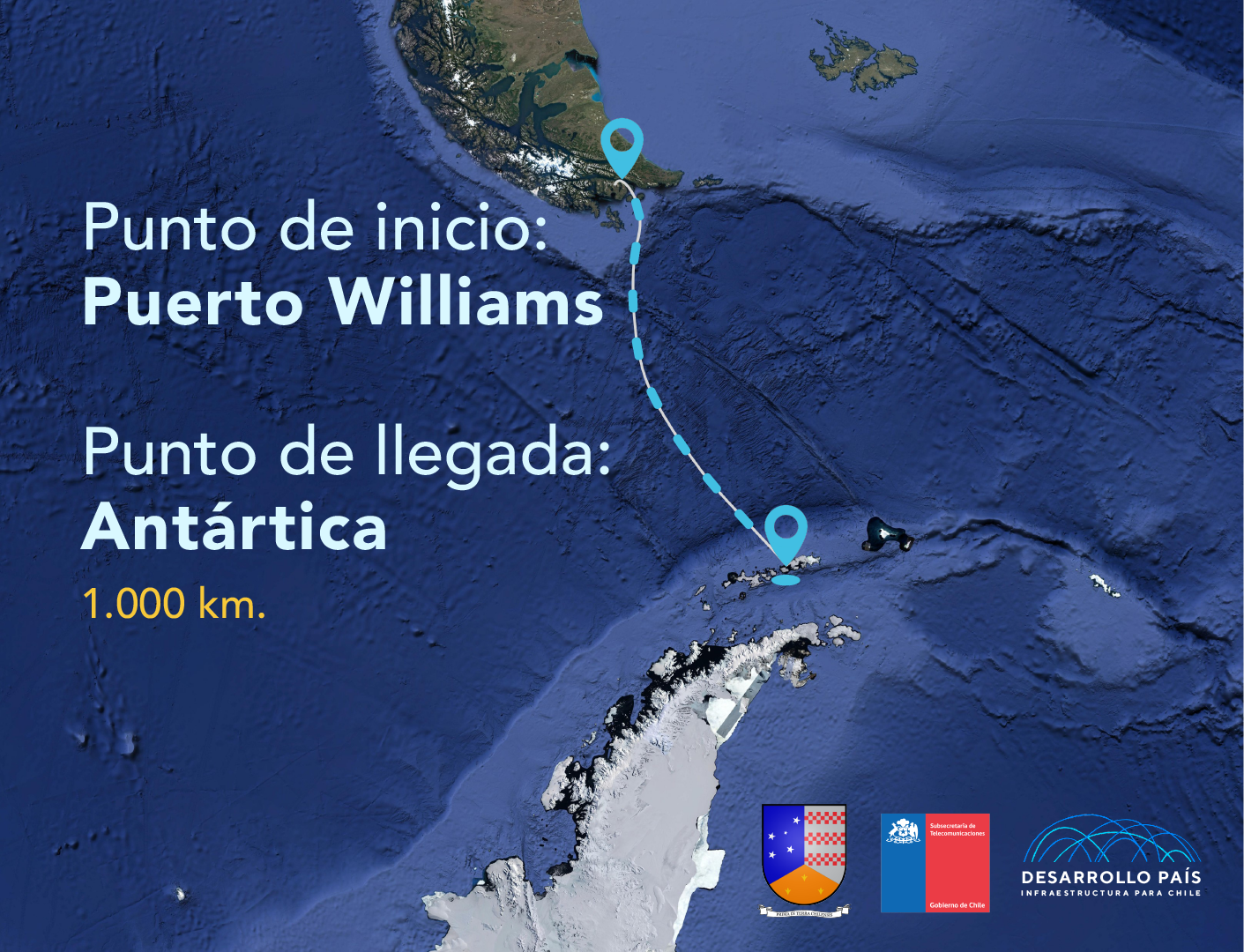 Polar Connect, Far North Fiber, Tussas, PISCES, IRIS, IOMEA, +
Antarctica Chile
Drake Passage
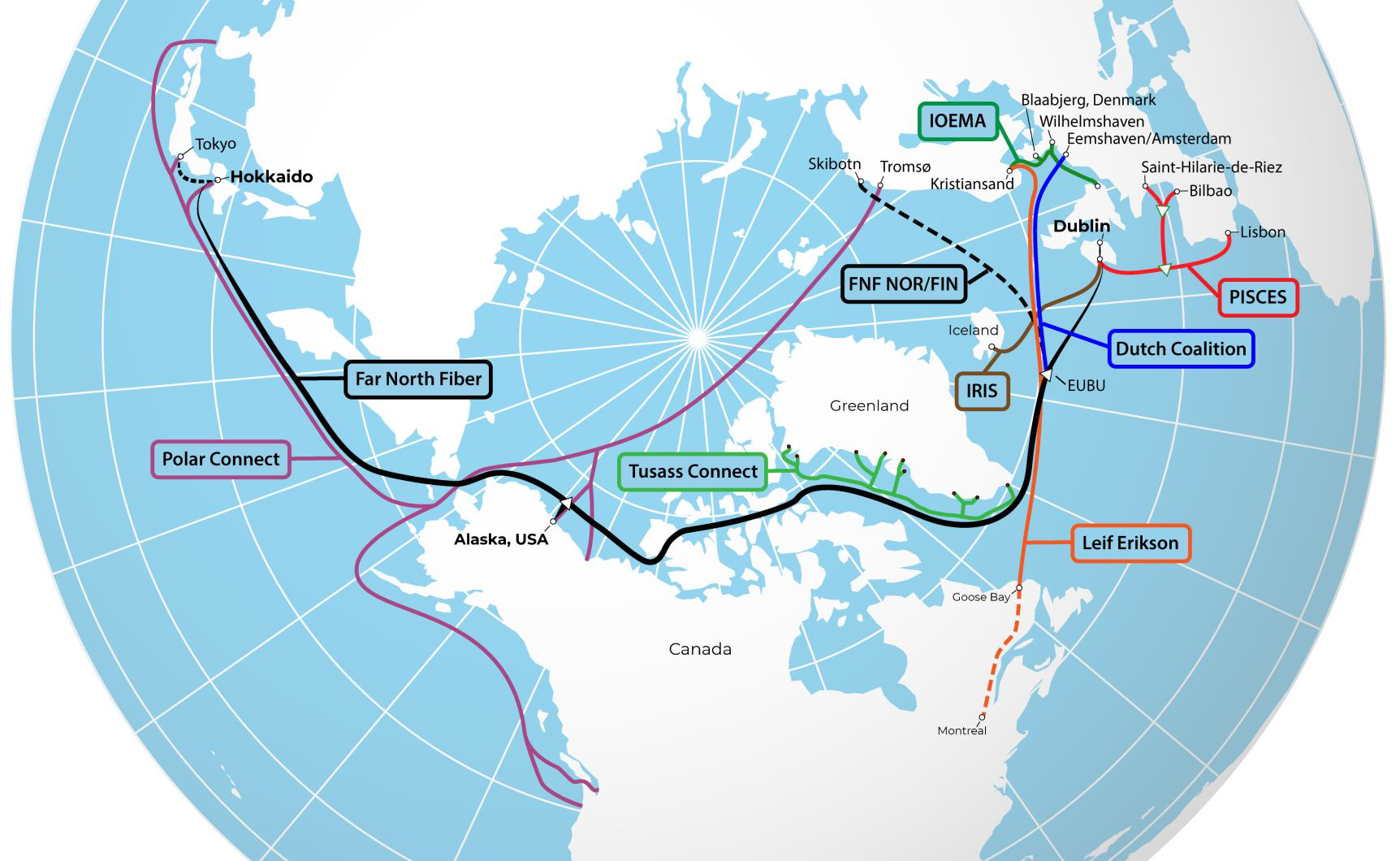 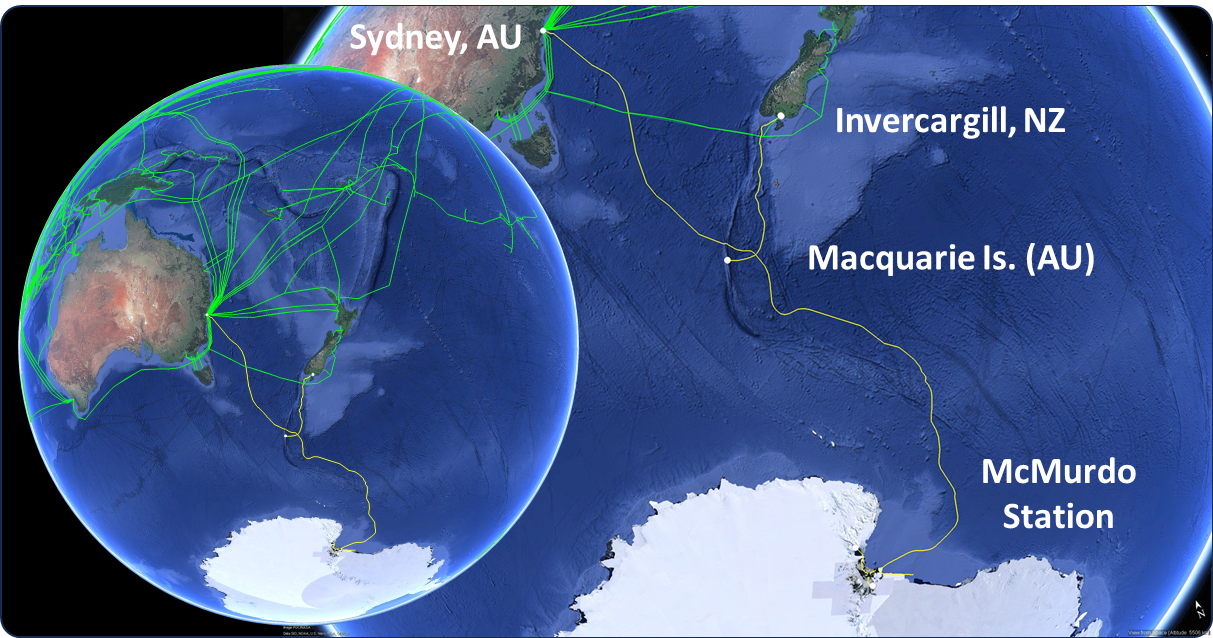 AUS/NZ Antarctica 
NSF McMurdo
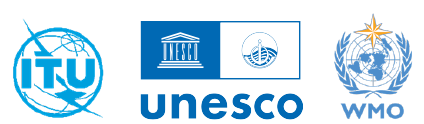 [Speaker Notes: We do this with the SMART contribution. The Repeaters of the cable systems will have Sensors that will measure ocean bottom temperature, pressure, and seismic acceleration.

Sensors can be mounted in or connected to the repeaters of a telecom cable for power and communications, approximately every 70 km.

Considering a Telecom system lifetime is 25 years with minimal maintenance, adding these sensors can transform the “deaf, dumb, and blind” cables 
to environmentally aware systems and thereby improve their integrity and resilience.

Alcatel Submarine Networks, the largest supplier of submarine telecom systems, is very publically committed to supplying SMART capability in the 2025 timeframe as part of its “Climate Change Solution” – a good example of the Blue Economy in action.]
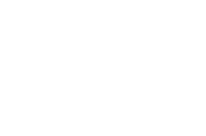 Pacific, Mediterranean, Indian Oceans
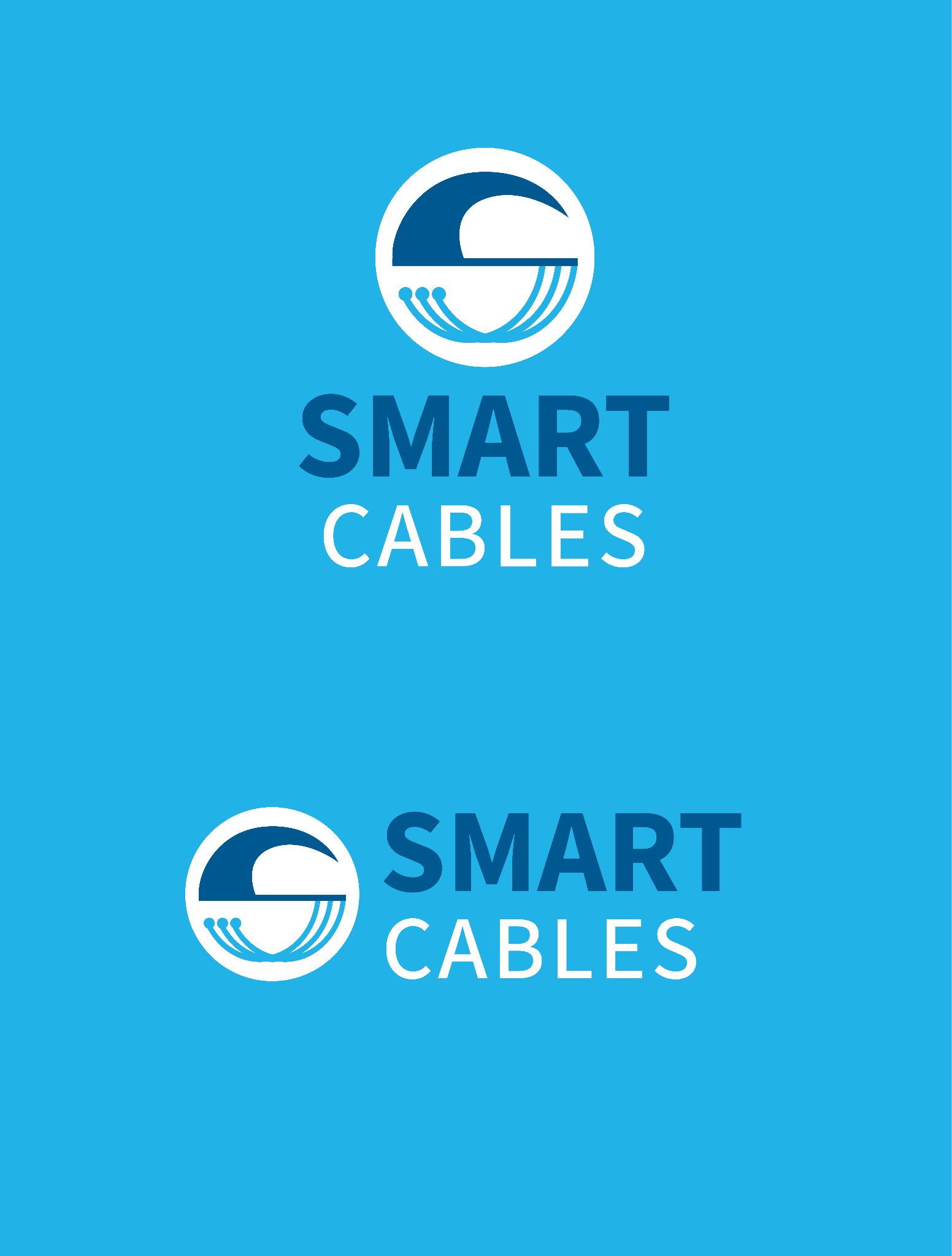 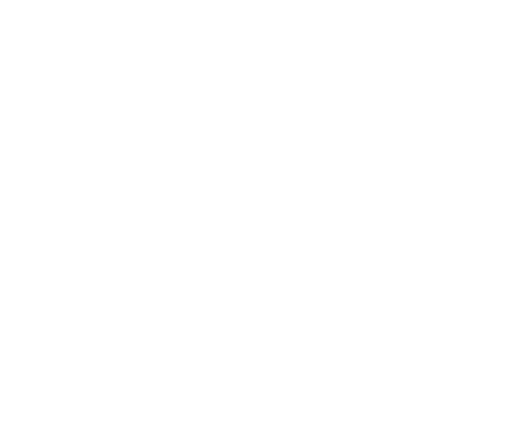 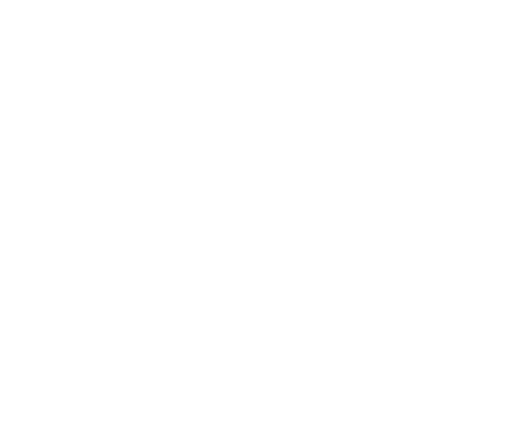 Galapagos
NZ - Chathams
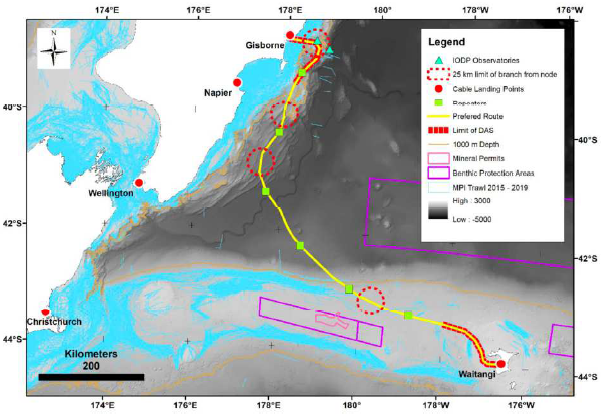 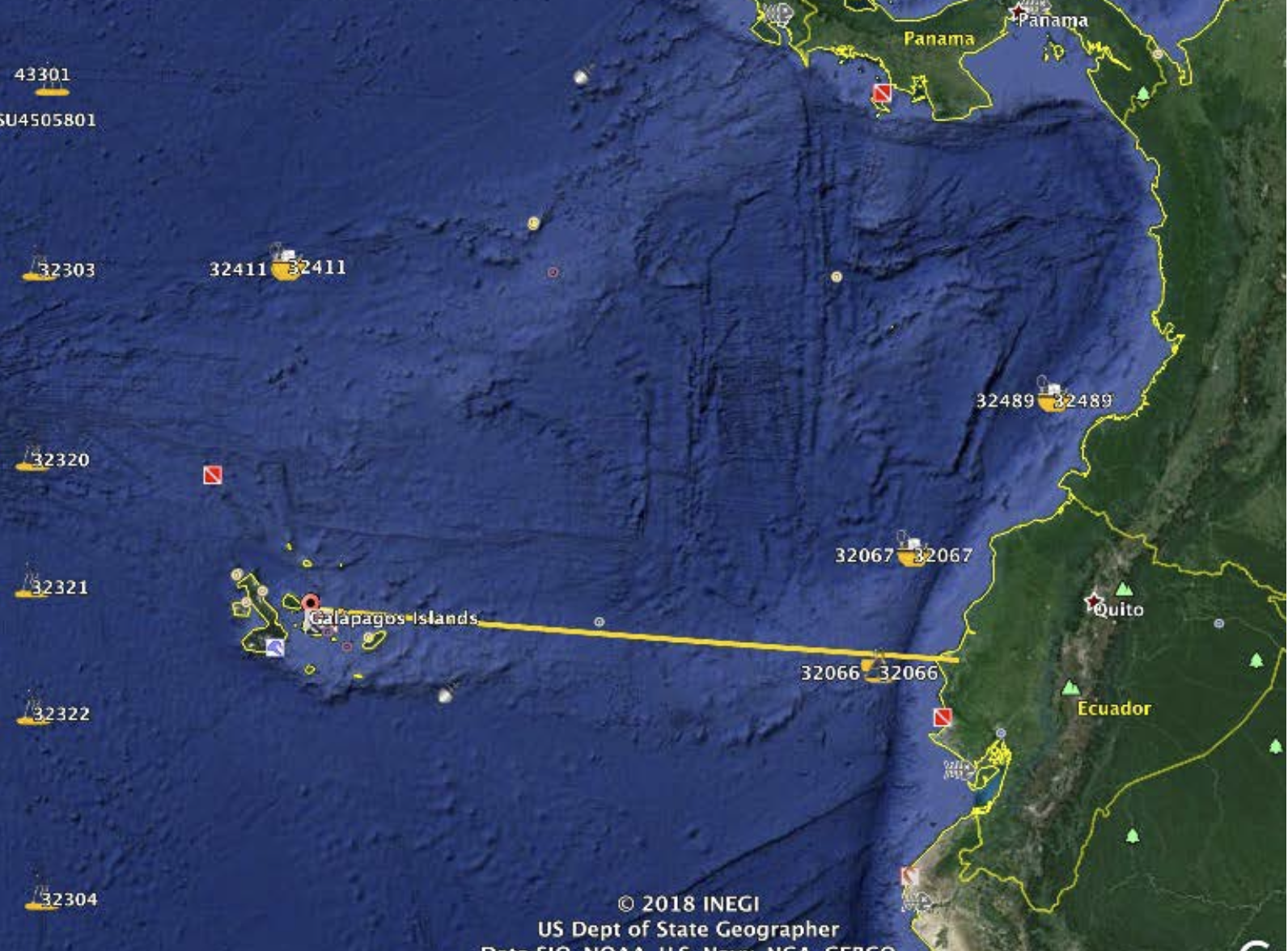 50 km, 2 module test system installed off Labuan Bajo
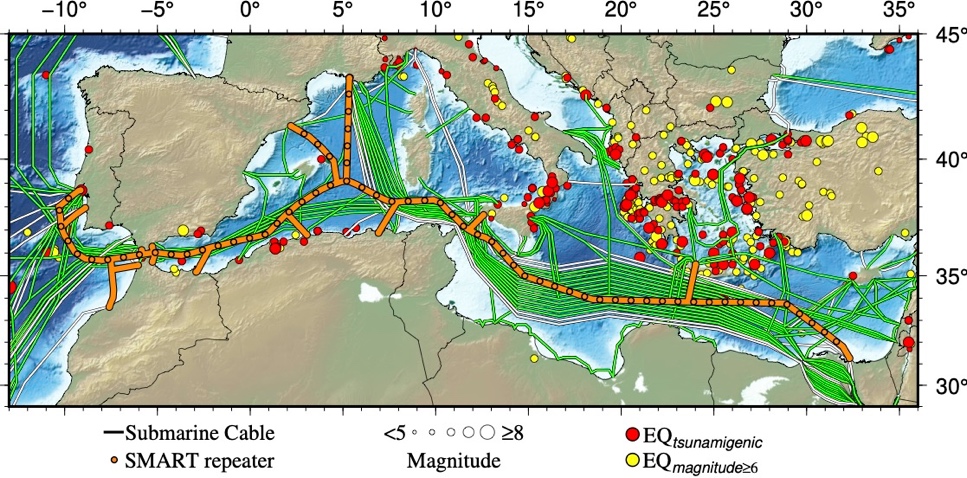 Medusa
Indonesia
MISTS
BARRACUDA
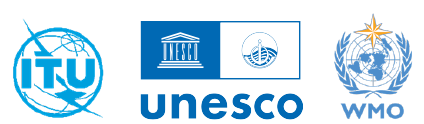 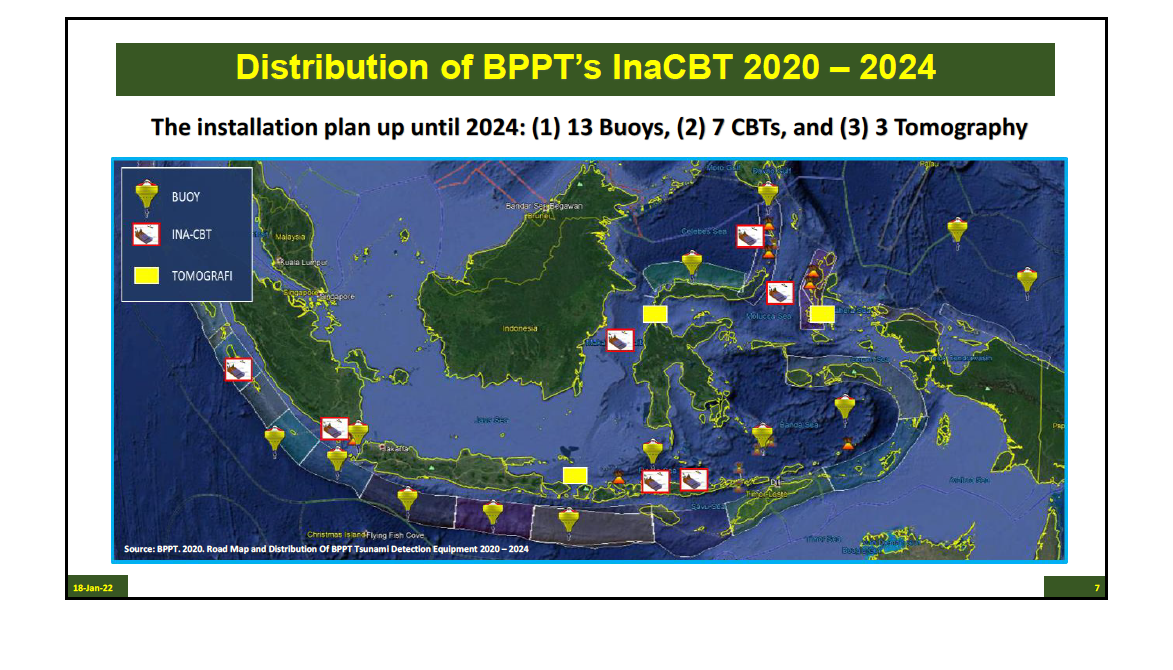 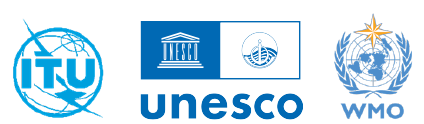 Attributes status – SMART Cables Network
7
Assessment of progress and gaps
3 systems
220 million euro raised
EC DG-Connect support significant
Includes Moore 7M, SAFAtor 30M
8 or so prospective systems
ITU – SMAR, Secretariat, Recommendation, Resolutions
Coordination across IOC (GOOS, Tsunami, …)
Coordination between ITU, WMO, UNESCO-IOC
Need an operational network entity to federate individual cable systems
Data policies and management (through OceanOPS, WIS2.0)
OCG next steps
Assist with establishing emerging network, federating entity, documents, etc (review spec sheet; work with appropriate entities (e.g., OceanOPS, OCG Data, JTF Data, WIS2.0, EMSO, INGV, IPMA, Ifremer, VMGD) to develop the data procedures, frameworks, metadata – in prep for the 2026 deployments.
Facilitate identification of critical infrastructure funds from other sources
Request IOC, WMO, ITU, to address legal aspects of SMART, integrate along with other similar for other networks (JCB, … areas under national jurisdiction, areas beyond, GBON, …)
9
Resource required - new
More resources toward OSSEs, modeling, digital twins

Funding for cable systems – of course! ”our responsibility, but help

Plan for continuation of IOC – JTF liaison position
Recommendations and Next Steps
Not just for SMART:

Use IOC circular letters to member states to raise awareness and request assistance (and ITU and WMO) – contact all ministries, including non-ocean (all focal points)

Encourage global system engineering a la Framework of Ocean Observing – integrate across networks – includes OSSEs, digital twins f(t), etc.

Explore subsea and seafloor critical infrastructure opportunities (“cable resilience”), and Maritime Domain Awareness needs (fully manage EZZs, new technology)
11
SMART Cables
INGV InSEA SMART Wet Demonstration deployed December 2023
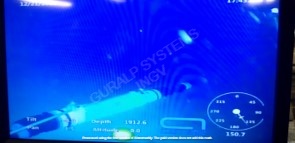 Thank you
goosocean.org
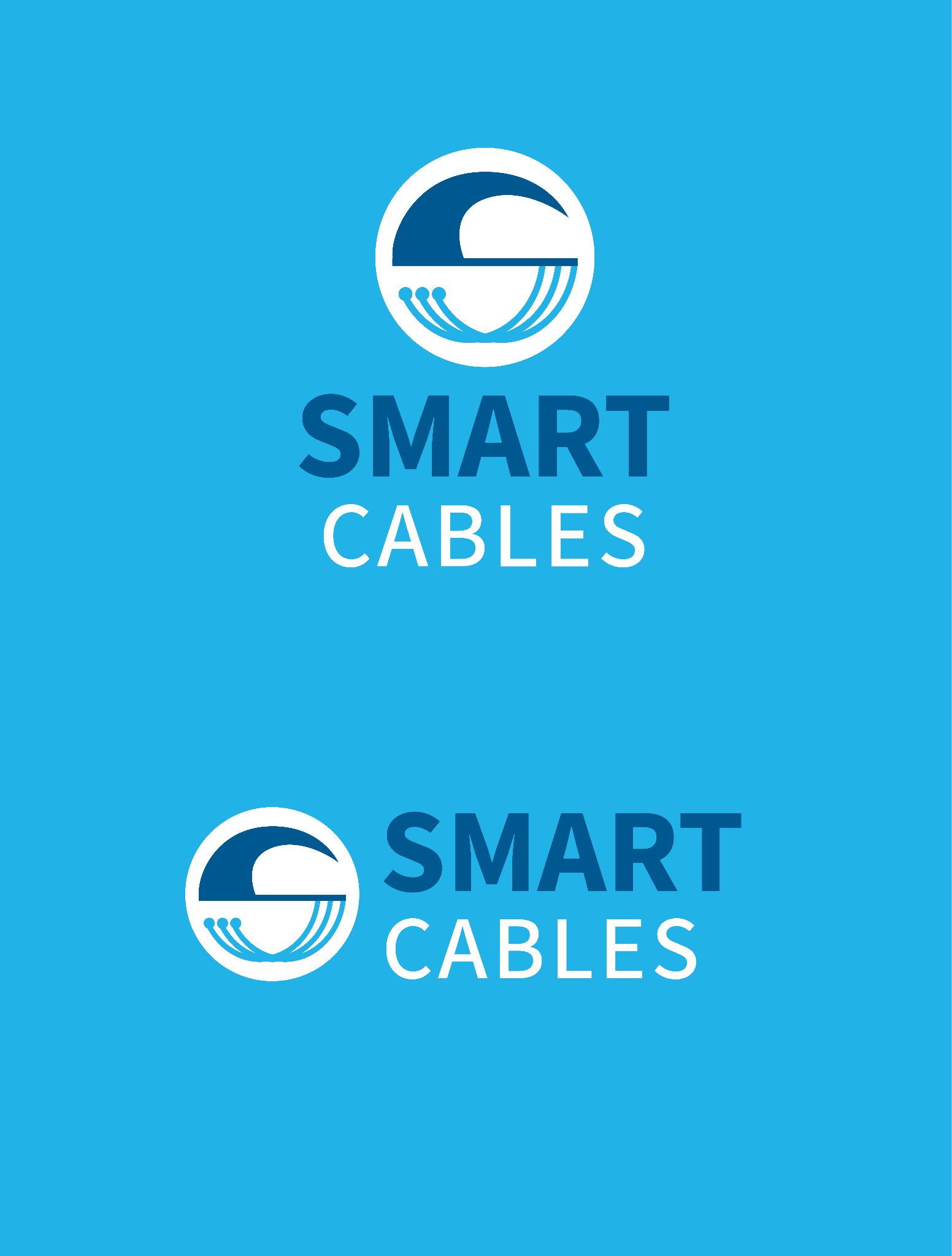 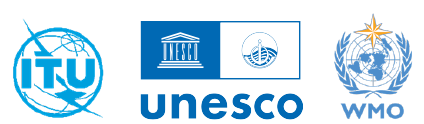 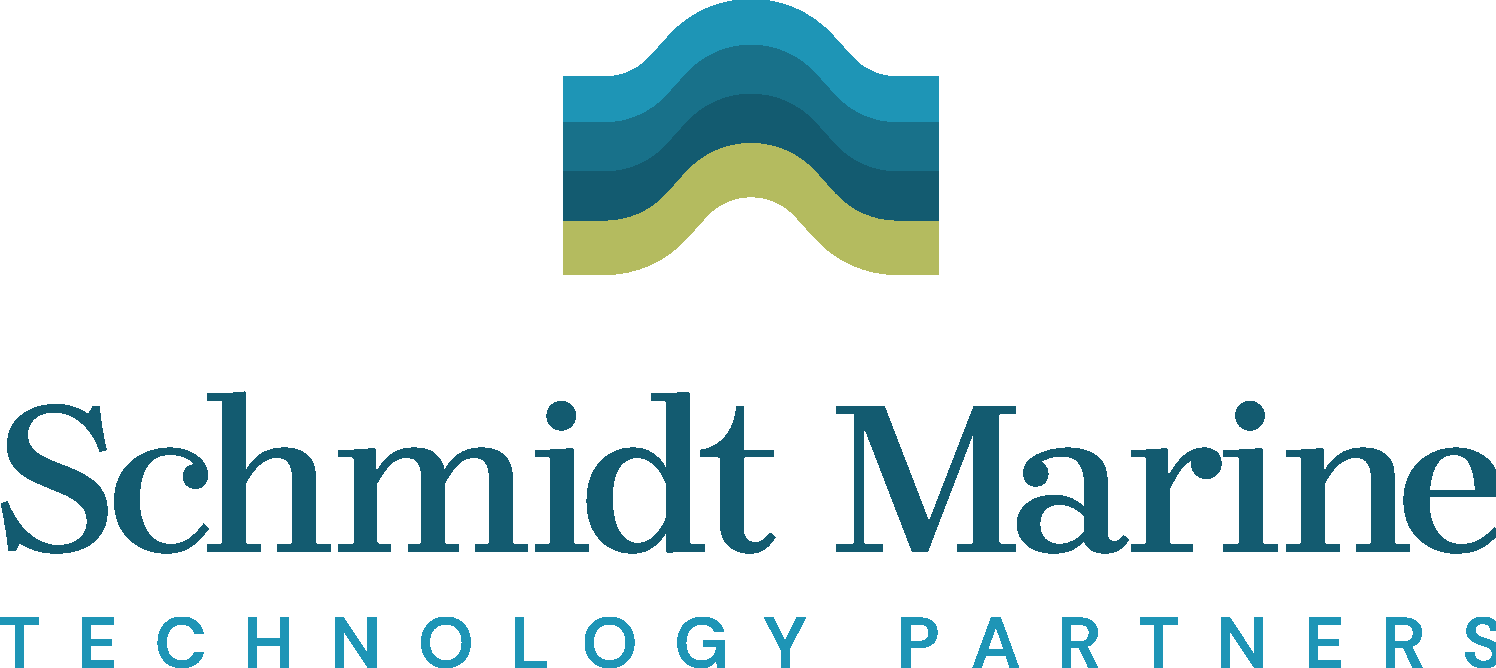 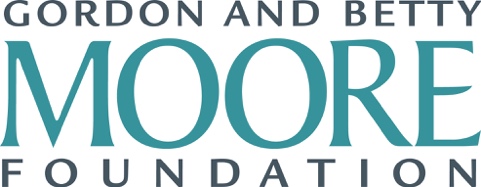